Політичні ідеї представників соціалістичної ідеології
план
Реформаторський підхід до соціалізму Е. Бернштейна.
Політичні погляди анархо-колективістів і анархо-комуністів (М. Бакунін, П. Кропоткін).
Політичні погляди В.І. Леніна.
Едуард Бернштейн (1850-1932)
німецький економіст
 публіцист і політик
засновник 
реформістського напрямку соціалізму, який став фундаментом 
для соціал-
демократичної ідеології 
в її сучасному розумінні
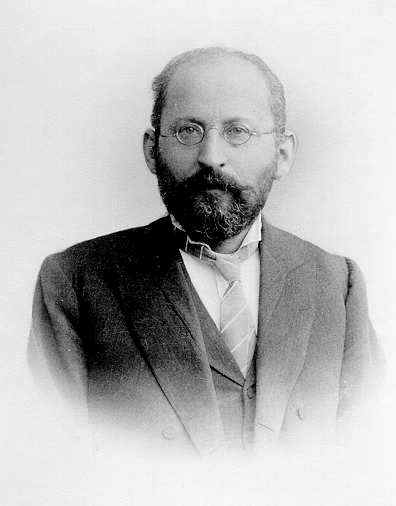 праці
«Проблеми соціалізму і завдання соціал-демократії» (1901)
 «Нариси із історії і теорії соціалізму» (1902)
 «Економічне вчення Карла Маркса» (1905)
«Чи можливий науковий соціалізм?» (1906)
Критика економічної теорії марксизму
державне втручання в економіку дозволяє не допустити повного економічного краху

Можливість переходу до соціалізму через кооперацію, вважаючи, що приватна власність, завдяки контролю профспілок, сама отримає кооперативний характер
Шляхи переходу до нового ладу
перехід до соціалізму винятково через демократію
Ставлення до революції
Негативне ставлення до революції
Соціалізм
правовий й матеріально забезпечений суспільним лад, що досягається шляхом демократизації, а не політичним переворотом й експропріацією
Значення ідей
Основа для діяльності соціал-демократичних лівоцентристських партій
Лейбористська партія у Великій Британії
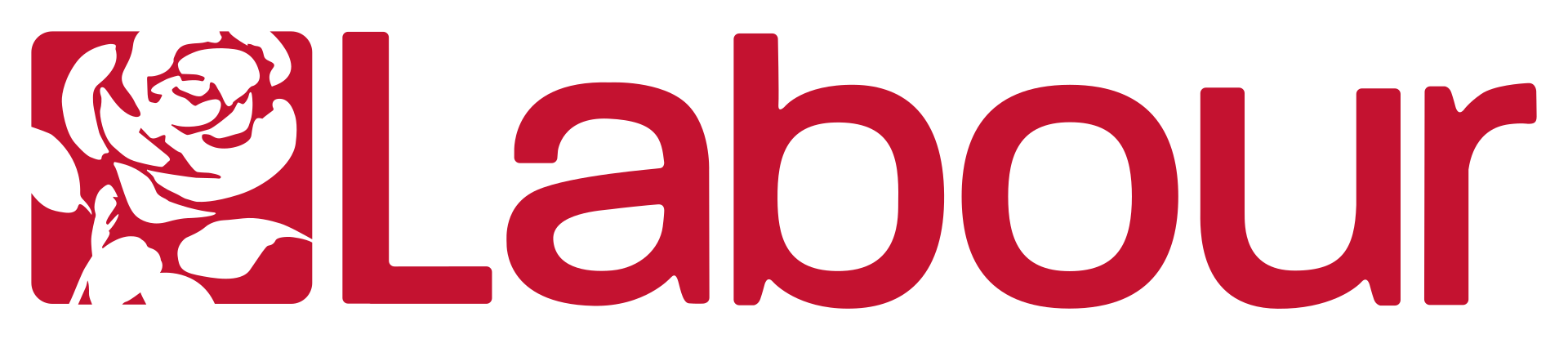 анархізм
ідейно-політичне вчення, яке проголошує своєю метою знищення держави й заміну будь-яких форм централізованої влади добровільною асоціацією громадян
Анархізм+марксизм
Бакунін Михайло (1814 – 1876)анархо-колективізм
«Державність й анархія» (1873)
«Бог і держава»
(не закінчена)
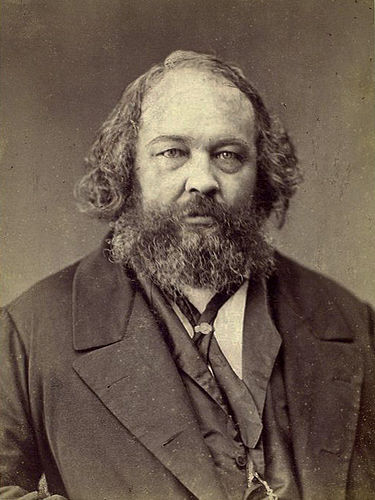 держава
Головний гнобитель людства, створена меншістю для панування над більшістю

Історичне зло

Влада розбещує!!!
головне завдання соціалістичної революції
руйнування історичних централізованих держав, із заміною їх вільною, що не визнає писаного закону, федерацією громад, організованих за комуністичним принципом
Ставлення до революції
Знищити владу може лише стихійний бунт

З Росії
Політичний лад
вільна федерація землеробських і ремісничо-фабричних асоціацій, громад і артілей, позбавлених централізованої влади й управління
Заперечував диктатуру пролетаріату
Кропоткін Петро (1842 – 1921)анархо-комунізм
«Держава та її роль в історії» (1896) «Сучасна наука та анархія» (1901) «Моральні витоки анархізму»
 (1906) 
«Етика» (1921)
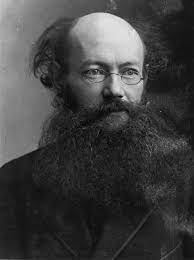 «закон взаємної допомоги»
З положення теорії Ч. Дарвіна про боротьбу за існування. 

боротьба точиться між біологічними видами, але всередині них є взаємодопомога. 
взаємодопомога є чинником ефективності подальшої еволюції та запорукою етичного прогресу.
Ставлення до революції
майже єдиний засіб спротиву людей державі
Політична мета
анархічний комунізм, за якого суспільство за допомогою соціалістичної революції повністю позбавляється держави та приватної власності
Два варіанти розвитку суспільства
Політичний лад
Анархо-комунізм як особливий соціальний устрій потребує вільного союзу самокерованих громад
Спільна власність на засоби виробництва

Праця – обов’язкова для всіх
Заперечив ідею диктатури пролетаріату
мораль
заперечує ефективність норм права та законів і пропонує обмежуватися нормами моралі, втіленими в звичаях і традиціях

Не бачить необхідності й у політиці як окремій сфері соціальної життєдіяльності!!!
Відмінне – погляди на споживання
Анархо-комуністи
М. Кропоткін
Анархо-колективісти
М. Бакунін
Споживання продуктів залежить від внеску учасника, повинна бути оплата праці
Кожному за результатами праці
За принципом солідарності – допомогти усім задовольнити потреби кожного
Кожному за потребами
Володимир Ленін (1870-1924)
ідеї класової боротьби, соціалістичної революції та диктатури пролетаріату
«марксизм-ленінізм».
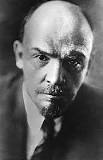 Аналіз капіталізму
«Розвиток капіталізму в Росії» (1899), «Імперіалізм, як вища стадія капіталізму» (1916) та ін. 

в промисловості й сільському господарстві Росії останньої третини XIX ст. швидко розвивався капіталізм, що спричинило зростання чисельності і впливу робітничого класу, масову пролетари-зацію селянства і таким чином створювало передумови для революції. 

капіталізм вступив у вищу й останню стадію розвитку, переріс у монополістичний капіталізм — імперіалізм – створює умови для соціалістичної революції.
закон нерівномірності економічного і політичного розвитку капіталізму в період імперіалізму


можливість перемоги цієї революції спочатку в одній, окремо взятій, країні.
Об'єктивні передумови революції
1) неможливість для пануючих класів зберегти в незмінному вигляді своє панування
2) загострення, вище від звичайного, нужди й бідувань пригноблених класів
3) значне підвищення в силу зазначених причин активності мас. 
«здатність революційного класу на революційні масові дії» значною мірою залежить від наявності у робітничого класу власної революційної політичної партії.
партія
«Що робити?» (1902), «Крок вперед, два кроки назад» (1904) та ін.Партія  — це передовий загін робітничого класу, вища форма його класової організації.
 мета - підготовка робітничого класу до здійснення революції, завоювання політичної влади 

озброєна революційною теорією, забезпечує ідейну та організаційну єдність своїх лав

Російська соціал-демократична робітнича партія (більшовиків)
держава
«Держава і революція. Вчення марксизму про державу і завдання пролетаріату в революції» (1917)

політика є похідною від економіки («концентрований вираз економіки»), а держава – це «продукт і вияв непримиренності класових суперечностей», знаряддя класового панування
Диктатура пролетаріату
влада, яка спирається безпосередньо на насильство і не пов'язана ніякими законами

насильство здійснює не меншість над більшістю (буржуазія над трудящими), а значна більшість — робітники і найбідніші селяни (союз робітничого класу з селянством
Критика буржуазної демократії
«вузька, урізана, фальшива, лицемірна, Рай для багатих, пастка і обман для експлуатованих, для бідних»

скептичне ставлення до так званих буржуазно-демократичних прав і свобод
Республіка Рад
поєднує риси державної і громадської організації, елементи представницької і безпосередньої демократії 
У Радах поєднуються законодавча й виконавча функції державної влади — вони одночасно приймають і виконують закони, а також контролюють їх виконання. 
Заперечував принцип поділу державної влади.Керівна політична сила в Радах - комуністична партія на чолі з Центральним Комітетом
підміна диктатури пролетаріату (влади, яка спирається безпосередньо на насильство й не пов'язана ніякими законами) диктатурою партії